Docker and HTCondor
Greg Thain
HTCondor Week 2015
Start with the Basics…
HTCondor is designed to:
	Allow a machine “owner” to loan it out
	The machine must be protected from job
Ancient History:Chroot
HTCondor used to chroot every job:
No job could touch the file system
Private files in host machine stayed private
Chroot: more troublethan value
Increasingly difficult to work:
	Shared libraries
	/dev
	/sys
	/etc
	/var/run pipes for syslog, etc.

How to create root filesystem?
Easier now with yum, apt get, etc., but still hard:
Repos make images Easier*
$ dnf -y --releasever=21 –nogpg installroot=/srv/mycontainer --disablerepo='*' --enablerepo=fedora install systemd passwd dnf fedora-release vim-minimal

$ debootstrap --arch=amd64 unstable ~/debian-tree/


$ pacstrap -c -d ~/arch-tree/ base
We gave up!
HTCondor no longer chroots all jobs

But you can optionally do so.

Very few site sites do…

NAMED_CHROOT = /foo
Enter Docker!
This is Docker
Docker manages Linux containers.

Containers give Linux processes a private:
Root file system
Process space
NATed network
UID space
Examples
This is an “ubuntu” container
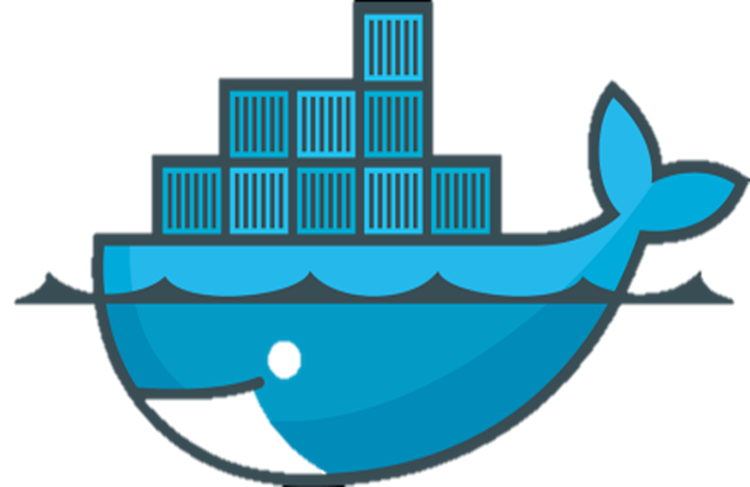 Processes in other containers on this machine can NOT see what’s going on in this “ubuntu” container
This is my host OS, running Fedora
At the Command Line
$ hostname
whale$ cat /etc/redhat-release 
Fedora release 20 (Heisenbug)
$ docker run ubuntu cat /etc/debian_version
jessie/sid
$ time docker run ubuntu sleep 0

real	0m1.825s
user	0m0.017s
sys	0m0.024s
More CLI detail
$ docker run ubuntu cat /etc/debian_version
“cat” is the Unix process, from the image
  we will run (followed by the arguments)
“ubuntu” is the base filesystem for the container
	 an “image”
“run” command runs a process in a container
All docker commands are bound into the “docker” executable
[Speaker Notes: “How do images get made”?  More on that later.]
Images
Images provide the user level filesystem
	Doesn’t contain the linux kernel
	Or device drivers
	Or swap space
Very small:  ubuntu: 200Mb.

Images are READ ONLY
Docker run two step
Every image that docker run must be local

How to get
	$ docker search image-name
	$ docker pull image-name
Docker run implies pull first!
	run can fail if image doesn’t exist
	or is unreachable
Where images come from
Docker, inc provides a public-access hub

Contains 10,000+ publically usable images behind a CDN

What’s local?
	$ docker images
$ docker images
REPOSITORY          TAG                 IMAGE ID            CREATED             VIRTUAL SIZE
new_ubu             latest              b67902967df7        8 weeks ago         192.7 MB
<none>              <none>              dd58b0ec6b9a        8 weeks ago         192.7 MB
<none>              <none>              1d19dc9e2e4f        8 weeks ago         192.7 MB
rocker/rstudio      latest              14fad19147b6        8 weeks ago         787 MB
ubuntu              latest              d0955f21bf24        8 weeks ago         192.7 MB
busybox             latest              4986bf8c1536        4 months ago        2.433 MB

How to get
	$ docker search image-name
	$ docker pull image-name
Image name
hub.demo.org:8080/user/image:ver
Image name and version:  (default: “latest”)
Name of the user (default:  system user)
Name of the hub (default docker-io)
Wait!I don’t want my images public!
Easy to make your own images (from tar files)

The docker hub is open source

Straightforward to start your own

How is it distributed?
Docker hub is an image!
$ docker run docker/docker-registry


(and a bunch of setup – google for details)

Any production site will want to run own hub
Or put a caching proxy in front of the public one
Under the hood of images
Images are composed of layers
Images can share base layers:
	ubuntu                   : 200 Mb
	ubuntu + R            :  250 Mb
	ubuntu + matlab  :  250 Mb
All three: 300 Mb.
Container vs. Image
Image is like Unix program on disk
	read only, static
Container is like Unix process

Docker run starts a container from an image
Container states:  like a condor job:
	Running
	Stopped
Containers
$ docker ps

CONTAINER ID IMAGE          COMMAND     NAMES
b71fff77e7b9  ubuntu:latest /bin/sleep  owly_tannenba
shows running containers
$ docker ps –a
CONTAINER ID IMAGE          COMMAND     NAMES
b71fff77e7b9  ubuntu:latest /bin/sleep  owly_tannenba
7eff0a4dd0b4  debian:jessie /bin/sleep  owly_tannenba
Operations on Containers
$ docker ps –a

$ docker run …

$ docker stop containerId

$ docker restart containerId

$ docker rm containerId
Where is my output?
$ docker diff containerId
$ sudo docker diff 7bbb 
C /dev 
A /dev/kmsg 
C /etc
D /foo
$ docker cp containerId:/path /host

Works on running or stopped containers
Or, use “volumes”
$ docker run –v /host:/container …

Volume is a directory that isn’t mapped
Output to volume goes directly to host
Fast:  just a local mount
Why should you care?
Reproducibilty
How many .so’s in /usr/lib64 do you use?
Will a RHEL 6 app run on RHEL 9 in five years?
Packaging
Image is a great to package large software stacks
Ease of inspection and management


Imagine an OSG with container support!
I Know What YouAre Thinking!
Isn’t this a Virtual Machine?
Containers share Linux kernel with host
Host can “ps” into container
One-way mirror, not black box
Docker provides namespace for images
Docker containers do not run system daemons
CUPS, email, cron, init, fsck, (think about security!)
Docker images much smaller than VM ones
Just a set of files, not a disk image
Much more likely to be universally available
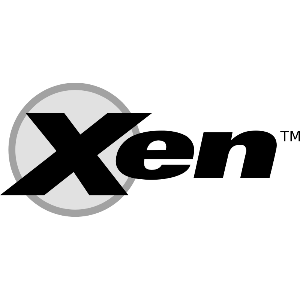 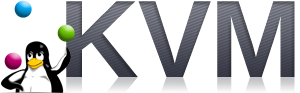 Semantics:VM vs. Container
VMs provide ONE operation:
Boot the black box
Run until poweroff

Containers provide process interface:
Start this process within the contain
Run until that process exits
Much more Condor-like
Docker and HTCondor
Package HTCondor as docker image
Add new “docker universe”
(not actually new universe id)
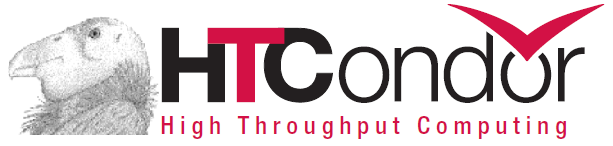 Installation of docker universe
Need condor 8.3.6+
Need docker (maybe from EPEL)
	$ yum install docker-io
Docker is moving fast:  docker 1.6+, ideally
	odd bugs with older dockers!
Condor needs to be in the docker group!
	$ useradd –G docker condor
	$ service docker start
What?  No Knobs?
Default install should require no condor knobs!

But we have them anyway:

DOCKER = /usr/bin/docker
Condor startd detects docker
$ condor_status –l | grep –i docker
HasDocker = true
DockerVersion = "Docker version 1.5.0, build a8a31ef/1.5.0“

$ condor_status –const HasDocker

Check StarterLog for error messages
Docker Universe
universe = docker
executable = /bin/my_executable
arguments = arg1
docker_image = deb7_and_HEP_stack
transfer_input_files = some_input
output = out
error = err
log = log
queue
Docker Universe JobIs still a job
Docker containers have the job-nature
condor_submit
condor_rm
condor_hold
Write entries to the user log  event log
condor_dagman works with them
Policy expressions work.
Matchmaking works
User prio / job prio / group quotas all work
Stdin, stdout, stderr work
Etc. etc. etc.*
Docker Universe
universe = docker
executable = /bin/my_executable
Executable comes either from submit machine or image

NEVER FROM execute machine!
Docker Universe
universe = docker
# executable = /bin/my_executable
Executable can even be omitted!
	trivia:  true for what other universe?

(Images can name a default command)
Docker Universe
universe = docker
executable = ./my_executable
input_files = my_executable
If executable is transferred, 
Executable copied from submit machine 
	(useful for scripts)
Docker Universe
universe = docker
executable = /bin/my_executable
docker_image =deb7_and_HEP_stack
Image is the name of the docker image stored on execute machine.  Condor will fetch it if needed.
Docker Universe
universe = docker
transfer_input_files= some_input
HTCondor can transfer input files from submit machine into container

(same with output in reverse)
Condor’s use of Docker
Condor volume mounts the scratch dir
Condor sets the cwd of job to the scratch dir
	Can’t see NFS mounted filesystems!
Condor runs the job with the usual uid rules.
Sets container name to 
	HTCJob_$(CLUSTER) _$(PROC)_slotName
Scratch dir == Volume
Means normal file xfer rules apply
	transfer in, transfer out
	subdirectory rule holds
	condor_tail works
RequestDisk applies to scratch dir, not container

Any changes to the container are not xfered
Container is removed on job exit
Docker Resource limiting
RequestCpus = 4
RequestMemory = 1024M
RequestDisk = Somewhat ignored…
RequestCpus translated into cgroup shares
RequestMemory enforced
	If exceeded, job gets OOM killed
	job goes on hold
RequestDisk applies to the scratch dir only
10 Gb limit rest of container
Why is my job on hold?
Docker couldn’t find image name:
$ condor_q -hold
-- Submitter: localhost : <127.0.0.1:49411?addrs=127.0.0.1:49411> : localhost
 ID      OWNER          HELD_SINCE  HOLD_REASON                                                                   
 286.0   gthain          5/10 10:13 Error from slot1@localhost: Cannot start container: invalid image name: debain

Exceeded memory limit?
	Just like vanilla job with cgroups
 297.0   gthain          5/19 11:15 Error from slot1@localhost: Docker job exhaused 128 Mb memory
Surprises with Docker Universe
Condor_ssh_to_job doesn’t work
Condor_chirp doesn’t work
Suspend doesn’t work
Can’t access NFS/shared filesystems

Job not a child of the condor_starter:
	Request_disk doesn’t work
	resource usage is funky
Networking is only NAT
Coming soon…
Advertise images we already have
Garbage collection of used images
Report resource usage
Potential Features?
Network support?  Better than NAT?  LARKy?
Support for shared filesystems?
Mapping other directories to containers?
Get entire container diff back?
Run containers as root?
Mount fake /proc/cpuinfo and friends
condor_ssh_to_job

Automatic checkpoint and restart of containers!
Surprises with Docker
Moving fast – bugs added/removed quickly
10 Gb limit on container growth
Security concerns
Adding new hub requires ssl cert on client
Containers don’t nest by default
Docker needs root – problem for glidein 
No support for Windows/Mac/BSD or other

Everyone shares a linux kernel	
The “init” problem
The “init” problem
Or, “How come my docker job isn’t exiting”

Docker process runs as pid 1 in pid namespace
Linux blocks all unhandled catchable signals

Soft kills usually don’t work
	shell wrapper fixes
	condor_pid_ns_init
Alternatives to docker
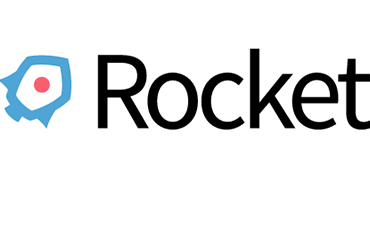 RedHat: Rocket

Systemd:  nspawn
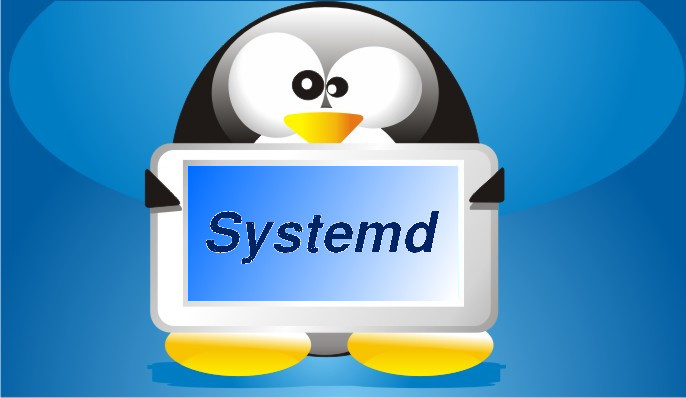 Summary
Docker universe coming to Condor

Could be game-changing

Very interested in user feedback

THANK YOU!